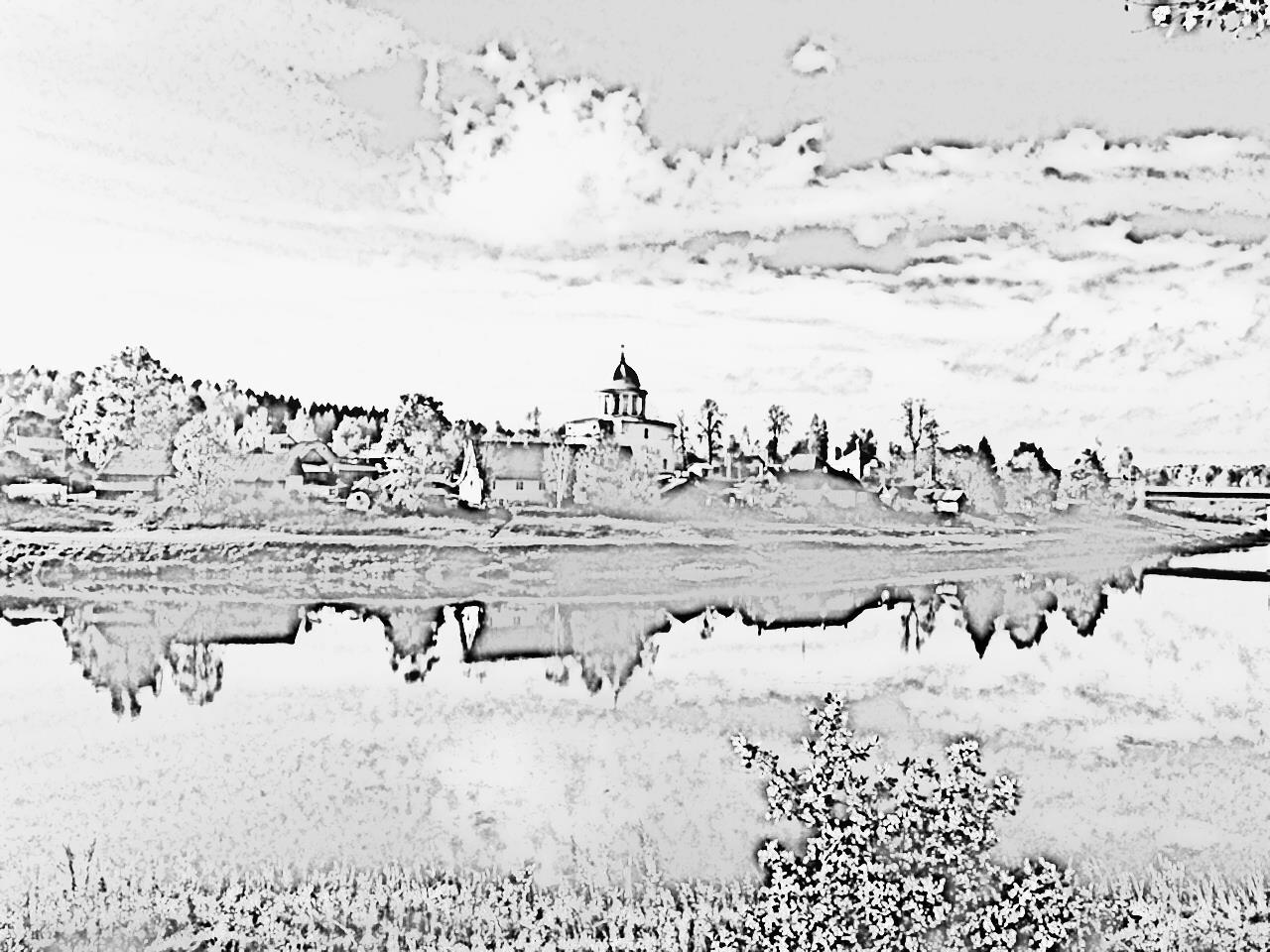 Бюджет для граждан
на 2023-2025 годы
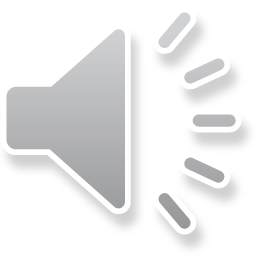 Бюджет для граждан
на 2024-2026 годы
к проекту  решения «О бюджете  Любытинского муниципального района на 2024 год и на плановый период 2025 и 2026 годов» (2-е чтение)
«Бюджет для граждан» — это
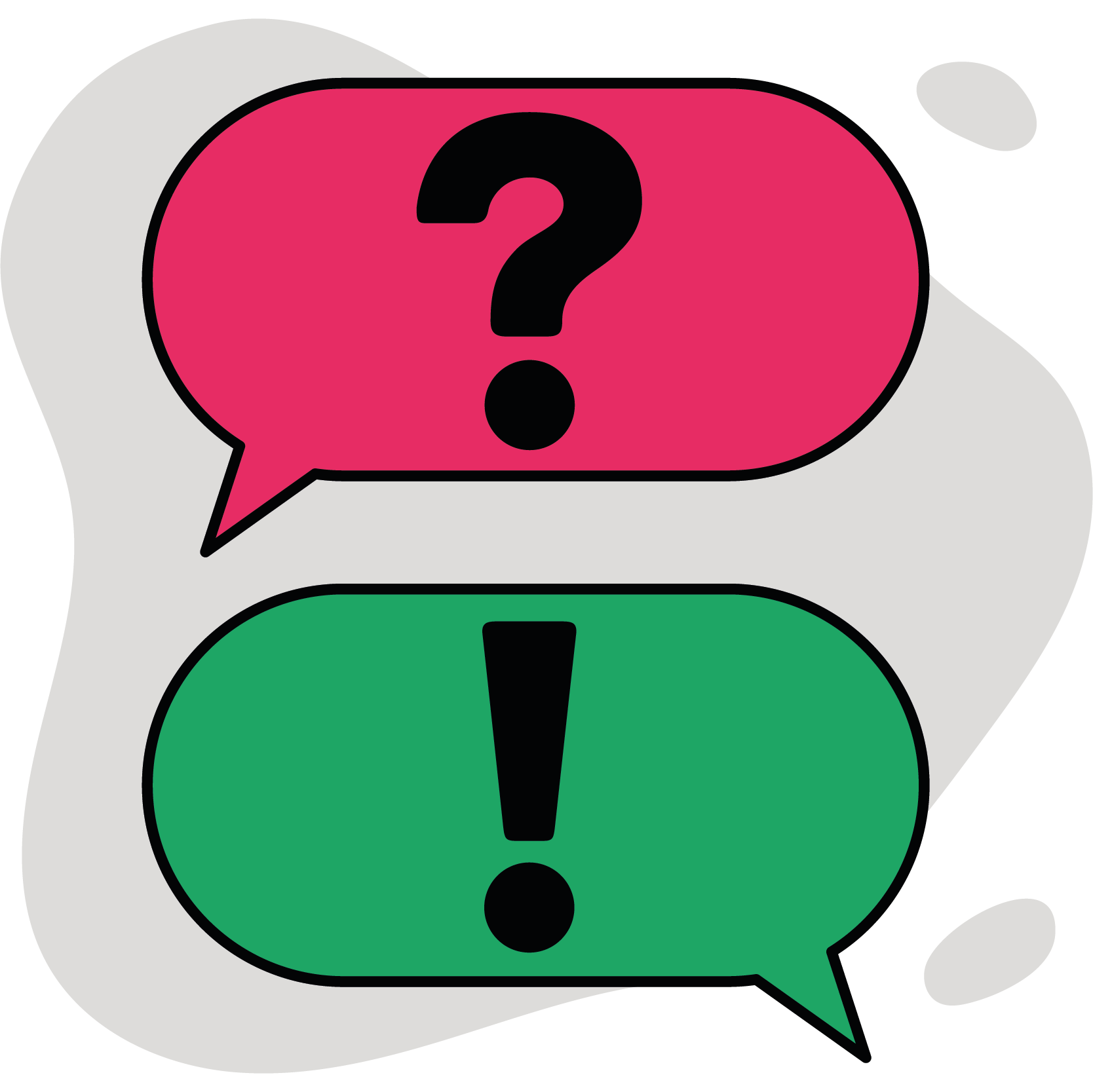 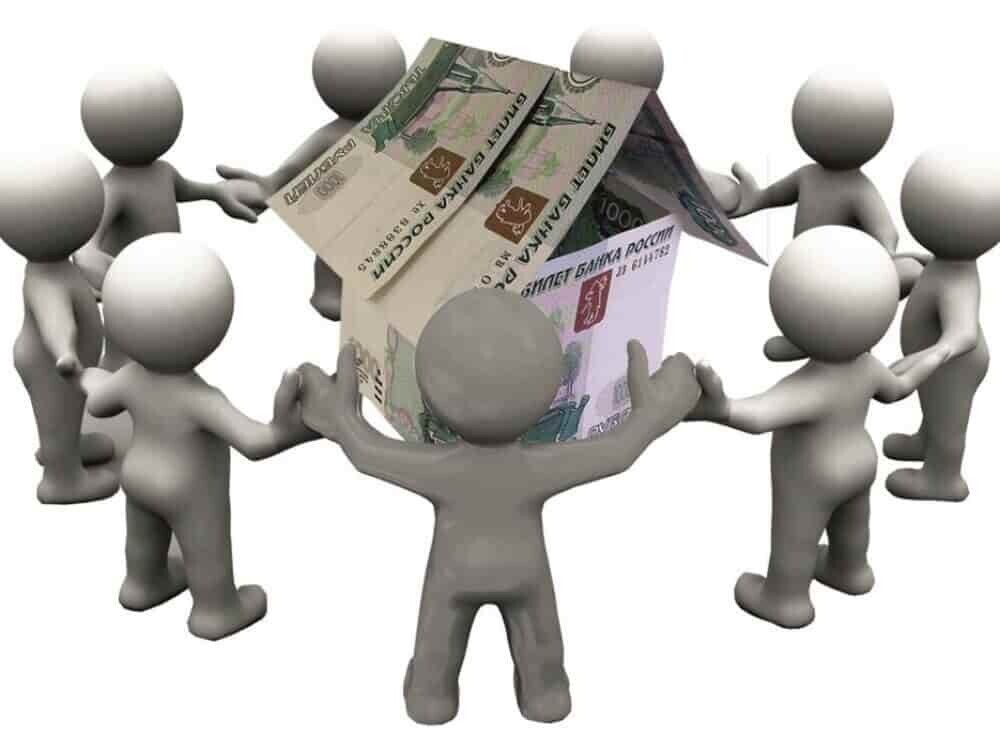 основные понятия бюджета и бюджетного процесса
основные сведения о межбюджетных отношениях, основных показателях развития экономики Любытинского района
основные параметры бюджета Любытинского муниципального района (характеристики доходов и расходов бюджета, муниципальный  долг  района, муниципальные программы)
Любытинский район в цифрах
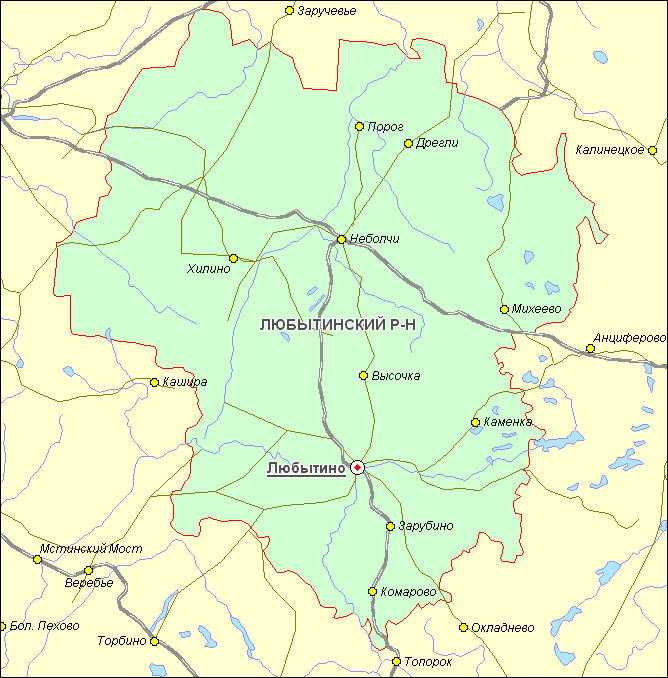 Площадь – 4,5 тыс. км²
Численность населения– 7179 чел.
Основные отрасли экономики:

лесная, деревообрабатывающая
Туризм
Сельское хозяйство
показатели, характеризующие состояние и динамику развития экономической сферы жизнедеятельности Любытинского муниципального района
* Работники списочного состава, внешние совместители и лица, выполнявшие работы по договорам гражданско-правового характера
Что такое бюджет? Какие бывают бюджеты?
Со старонормандского «bougette» — это сумка, кошелёк
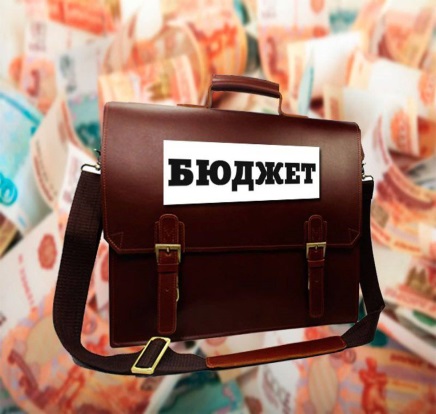 консолидированный бюджет ЛЮБЫТИНСКОГО МУНИЦИПАЛЬНОГО  РАЙОНА
2
1
Бюджет Любытинского
сельского поселения
1
Бюджеты поселений
Бюджет Любытинского муниципального района
1
Бюджет Неболчского сельского поселения
Бюджетная система Российской Федерации
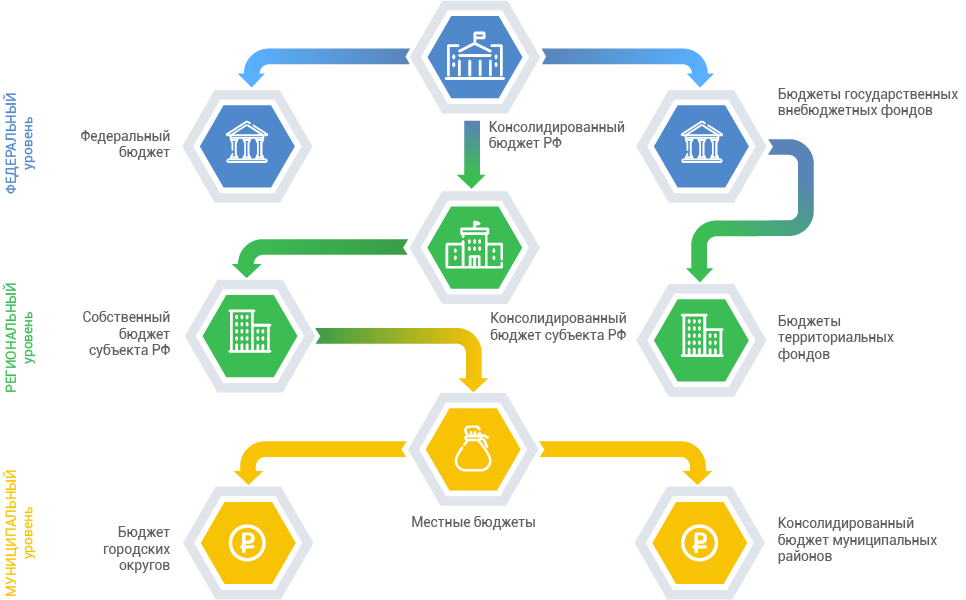 Бюджетный процесс — ежегодное формирование и исполнение бюджета
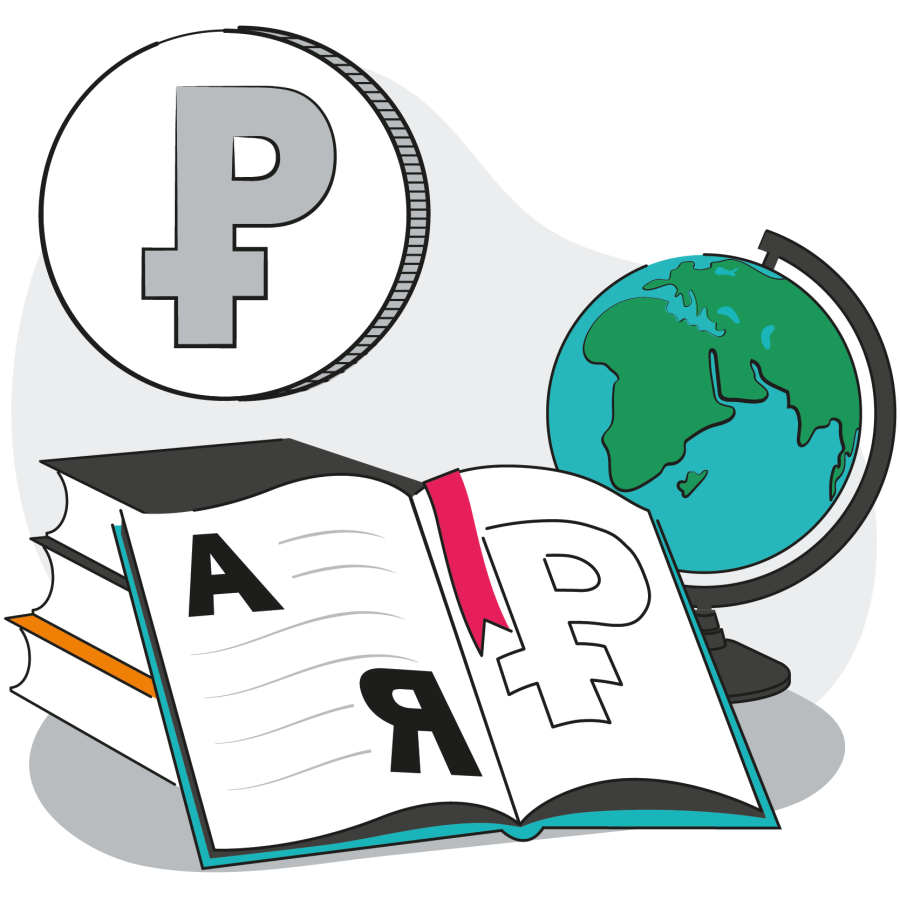 Принятие решения о бюджете
Законодательные, представительные органы власти
Органы исполнительной власти
Финансовые органы
Органы местного самоуправления
Подготовка экономического обоснования доходов и расходов бюджета
Получение доходов бюджета и распределение бюджетных средств в соответствии с решением о бюджете
Принятие решения об исполнении бюджета за отчетный финансовый год
Доходы бюджета — это безвозмездные и безвозвратные поступления денежных средств в бюджет
Налог — обязательный, индивидуально безвозмездный платеж, взимаемый с организаций и физических лиц в форме отчуждения принадлежащих им на праве собственности, хозяйственного ведения или оперативного управления денежных средств в целях финансового обеспечения деятельности государства и (или) муниципальных образований
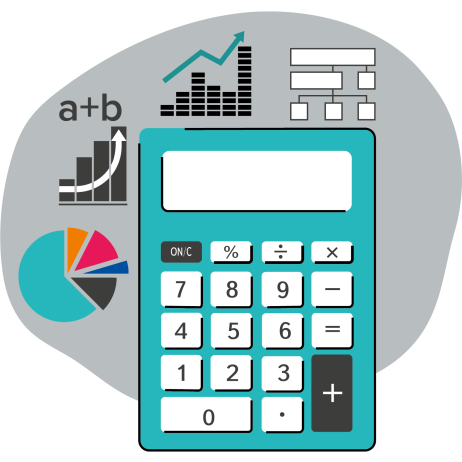 ВИДЫ НАЛОГОВ
Федеральные
Региональные
Местные
Нормативы зачисления налогов по уровням бюджета на территории Новгородской области
Федеральные
Региональные
Местные
Доходы, формирующие дорожный фонд муниципального района
Пункт 2 решения думы Любытинского муниципального района от18.10.2013 №209
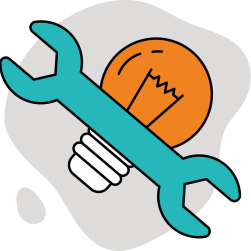 Межбюджетные трансферты — это денежные средства, перечисляемые из одного бюджета бюджетной системы Российской Федерации другому
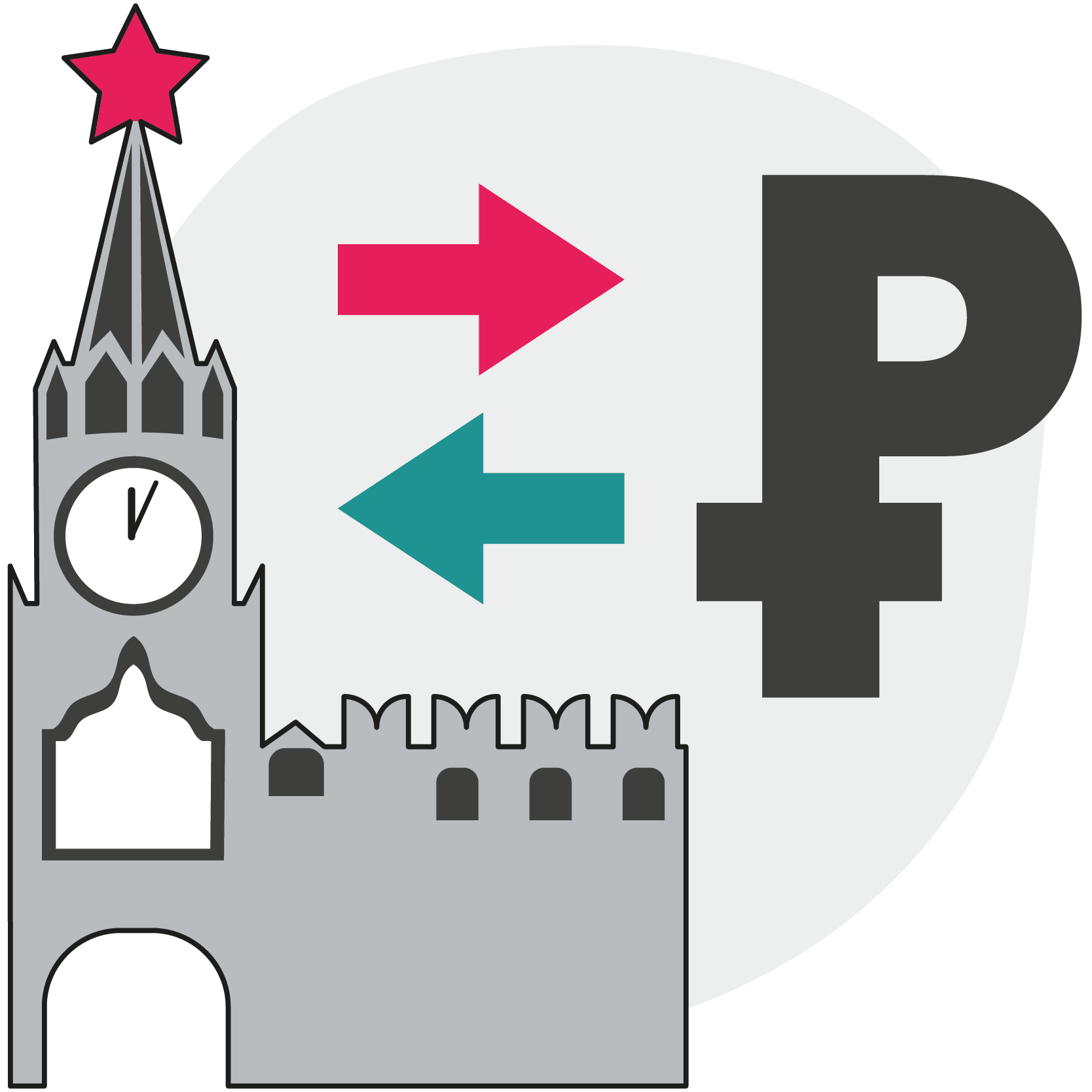 Расходы бюджета — выплачиваемые из бюджета денежные средства, за исключением средств, являющихся источниками финансирования дефицита бюджета
Формирование расходов осуществляется в соответствии с расходными обязательствами,
обусловленными установленным законодательством разграничением полномочий,
исполнение которых должно происходить в очередном финансовом году за счет средств 
соответствующих бюджетов.

Принципы формирования расходов бюджета:
по разделам;
по ведомствам;
по государственным программам Новгородской области

Разделы классификации расходов бюджетов
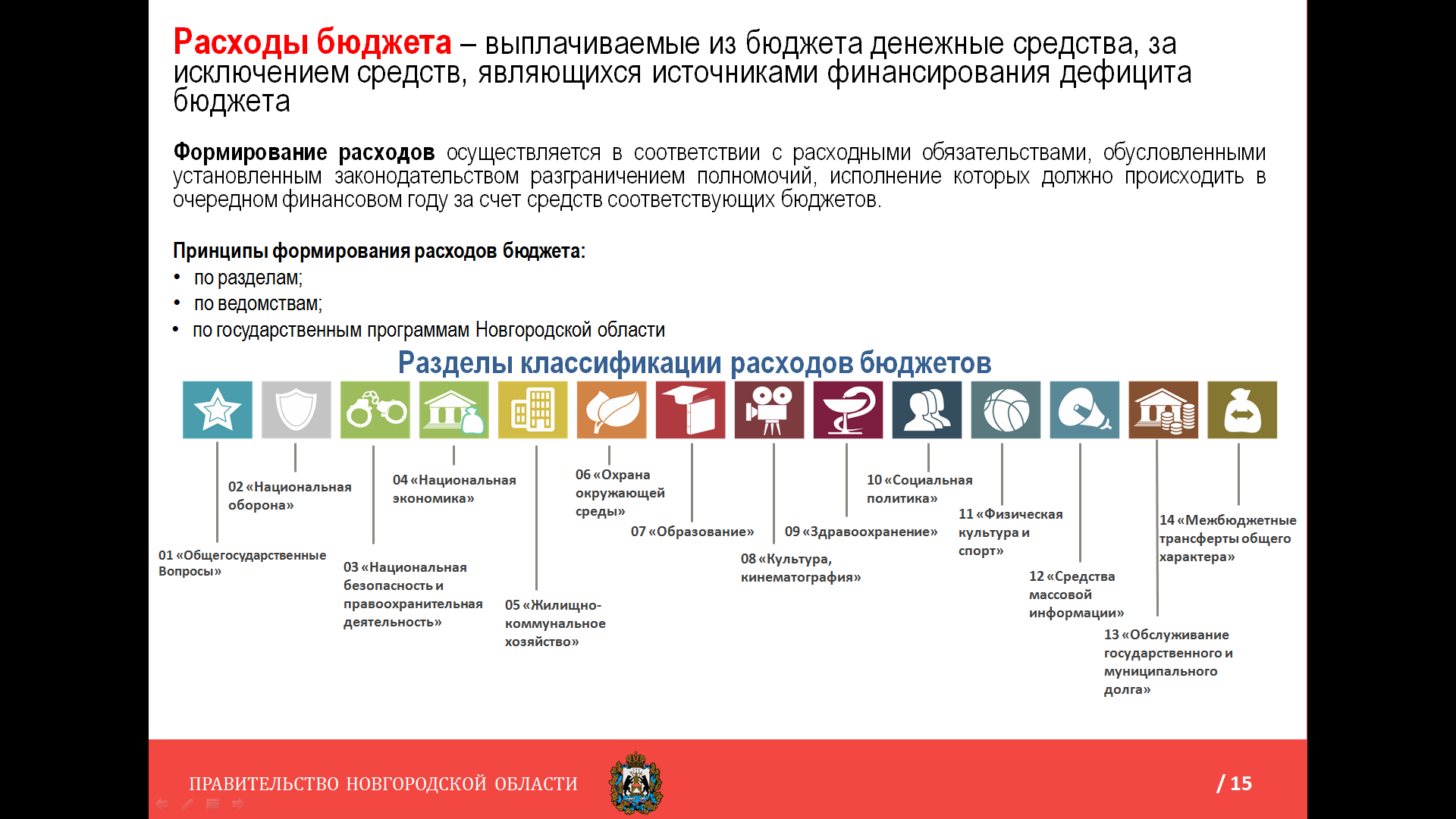 Из какого бюджета происходит финансирование?
Доходы — Расходы = Дефицит (Профицит)
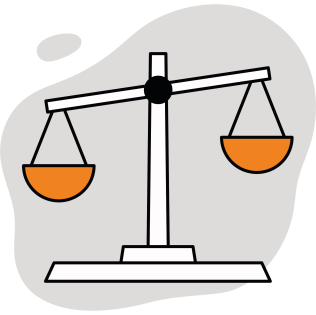 Расходы
Доходы
Расходы
Доходы
Дефицит (расходы больше доходов)
Профицит (доходы больше расходов)
При превышении расходов над доходами принимается решение об источниках покрытия дефицита (например, использовать имеющиеся накопления, остатки средств на счёте бюджета, взять в долг)
При превышении доходов над расходами принимается решение, как их использовать (например, накапливать резервы, остатки средств на счёте бюджета, погашать долг)
Основные параметры бюджета Любытинского муниципального района, млн. рублей
Доходы бюджета Любытинского муниципального района,тыс. рублей
Безвозмездные поступления, млн.рублей
Динамика доходов бюджета Любытинского муниципального района, 
тыс. рублей
65,1%
87,3%
107,8%
Налоговые и неналоговые доходы  бюджета любытинского муниципального района в 2024 году
Структура налоговых и неналоговых доходов  бюджета муниципального района в 2024 году в разрезе доходных источников (тыс.рублей, % в общей сумме доходов)
Динамика поступлений по налоговым и неналоговым доходам областного бюджета за период 2022-2024 гг. (тыс.рублей)
Межбюджетные трансферты бюджетам сельских поселений
в 2024 году
Расходы бюджета ЛЮБЫТИНСКОГО МУНИЦИПАЛЬНОГО РАЙОНА в 2023-2024 гг.,
тыс. рублей
Расходы бюджета любытинского муниципального района по отраслям
в 2024 году, млн. рублей
Всего в 2024 году
409,6 млн. рублей
Расходная часть бюджета любытинского муниципального района в разрезе разделов и подразделов, тыс.рублей
Расходная часть бюджета Любытинского муниципального района в разрезе разделов и подразделов, тыс.рублей
Расходная часть бюджета любытинского муниципального района в разрезе разделов и подразделов, тыс.рублей
Расходная часть  бюджета любытинского муниципального района в разрезе разделов и подразделов, тыс.рублей
Расходная часть бюджета любытинского муниципального района в разрезе разделов и подразделов, тыс.рублей
Образование
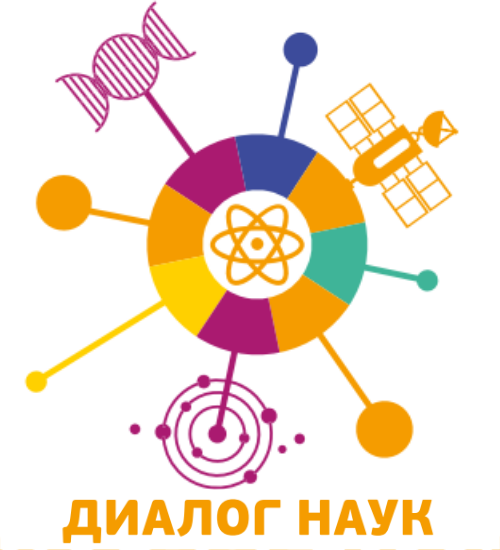 Предусмотрено в 2024 году - 184 395,8 тыс. рублей:
Дошкольное образование - 80 037,7 тыс.рублей
Общее образование - 69 378,2 тыс.рублей
Дополнительное образование - 18 577,0 тыс.рублей
Молодежная политика - 4 765,4 тыс.рублей
Другие вопросы в области образования - 11 637,5 тыс.рублей
Основные мероприятия в 2024 году:
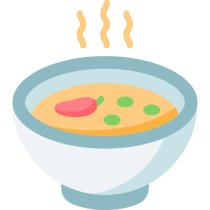 Организация бесплатного горячего питания обучающихся 
3 616,7 тыс. руб.
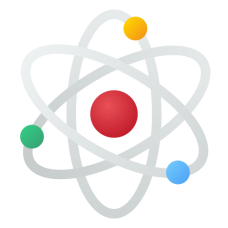 Создание и обеспечение функционирования центров образования цифрового и гуманитарного профилей 1 727,2 тыс.руб.
Культура
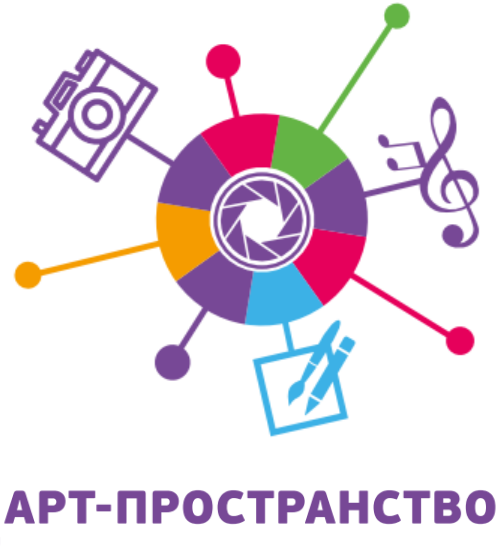 Предусмотрено в 2024 году - 66 443,6 тыс.рублей:
содержание учреждений культуры 53 316,5 тыс. рублей
другие расходы в области культуры 13 127,1 тыс. рублей
Структура расходов в 2024 году:
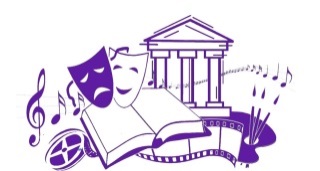 Дома культуры – 26 510,8 тыс. рублей
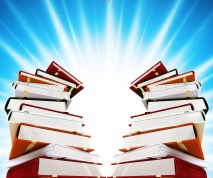 Библиотеки – 16 239,7 тыс. рублей
Музеи – 5 066,6 тыс.рублей
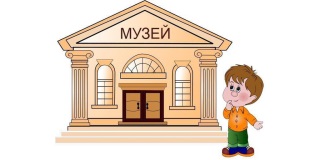 Физическая культура и спорт
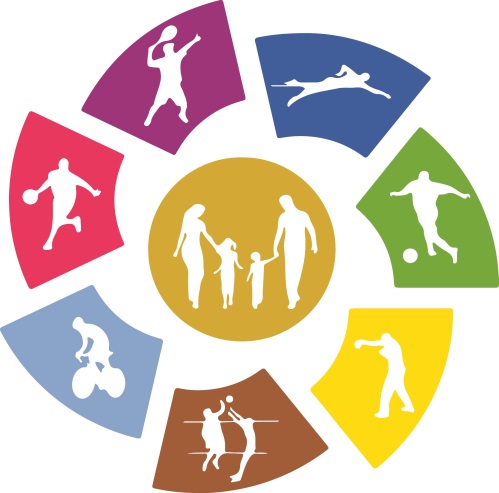 Предусмотрено в 2024 году – 19 807,9 тыс.рублей:
Физическая культура 5 912,6 тыс. рублей
Массовый спорт 13 895,3 тыс. рублей
Основные мероприятия в 2024 году:
Обеспечение деятельности учреждений в сфере массового спорта -13 895,3 тыс.рублей
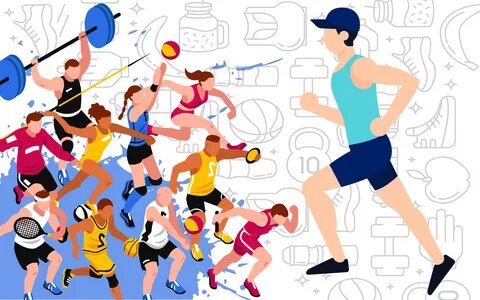 Обеспечение деятельности организаций дополнительного образования детей – 3 536,1 тыс.рублей
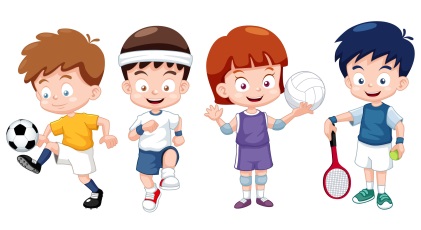 Обеспечение деятельности учреждений в сфере физической культуры и спорта – 2 286,5 тыс.рублей
Дорожный фонд Любытинского муниципального района
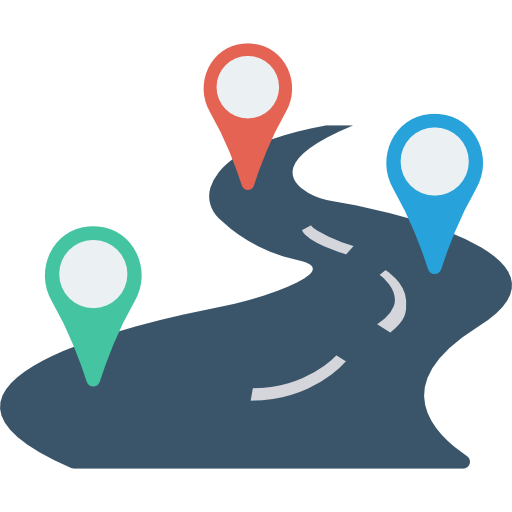 Предусмотрено в 2024 году - 73 338,1 тыс. рублей:
 областной бюджет 51 509,0 тыс. рублей
 бюджет  муниципального района  22 829,1 тыс. рублей
Структура расходов в 2024 году:
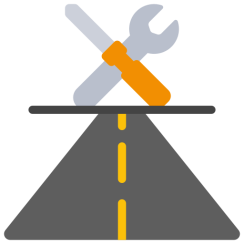 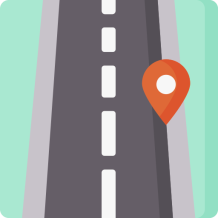 Капитальный ремонт и ремонт муниципальных  дорог 
53 985,5 тыс. руб.
Содержание  муниципальных дорог 
19 352,6 тыс. руб.
в том числе:
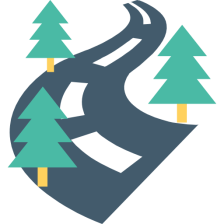 Субсидии на дорожную деятельность
51 509,0 тыс. руб.
Социальная политика
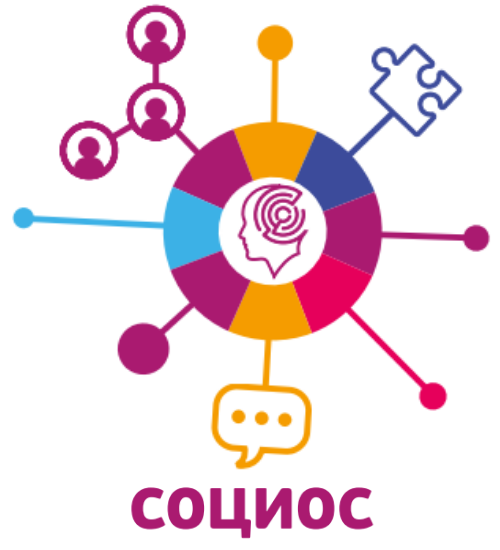 Предусмотрено в 2024 году - 20713,484 тыс. рублей:
Пенсионное обеспечение  3917,8 тыс. рублей
Социальное обеспечение 507,6 тыс. рублей
Охрана семьи и детства 16288,084 тыс. рублей
Структура расходов в 2024 году:
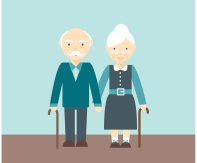 Доплаты муниципальных пенсий
Пенсионное обеспечение - 3917,8 тыс.рублей
Доплата учителям
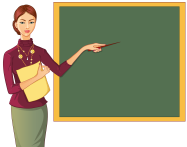 Социальное обеспечение – 507,6 тыс.рублей
- обеспечение жилыми помещениями детей-сирот- 5304,3    
   тыс.рублей.
-  компенсация родительской платы 450,4 тыс.рублей. 
-  содержание ребенка в семье опекуна, приемной семье   
   9170,7 тыс.рублей.
-  предоставление социальных выплат  молодым семьям на   
   приобретение жилья 1242,184 тыс.рублей.
единовременная выплата лицам из числа детей-сирот и            
    детей, оставшихся без попечения родителей, на текущий       
    ремонт жилых помещений 44,0 тыс.рублей.
-   оказание мер социальной поддержки обучающимся   
    муниципальных образовательных организаций 76,5 
    тыс.рублей.
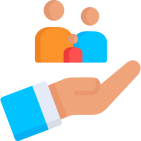 Охрана семьи и детства-16288,084 тыс.рублей
Жилищно-коммунальное хозяйство
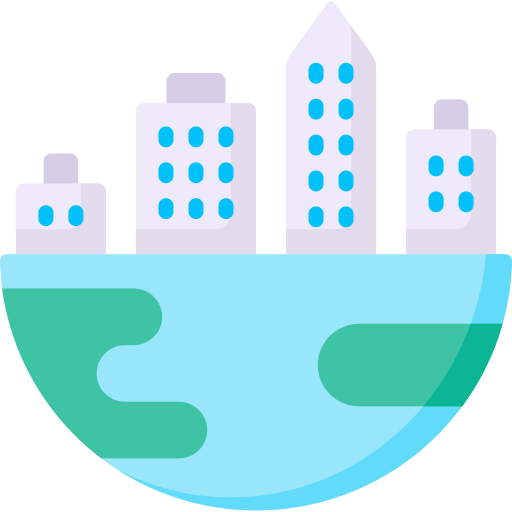 Предусмотрено в 2024 году- 4410,8 тыс. рублей:
Направление расходов в 2024 году:
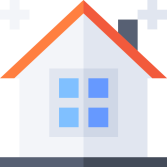 Жилищное хозяйство
 833,1 тыс. руб.
(мероприятия по содержанию и ремонту муниципального жилищного фонда)
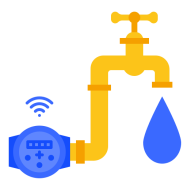 Коммунальное 
хозяйство 3425,7 тыс. руб.
(обслуживание и ремонт сетей газоснабжения, компенсация выпадающих доходов бань)
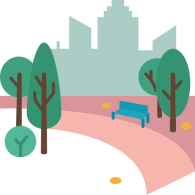 Благоустройство
 152,0 тыс.руб.
(государственные полномочия в области увековечивания памяти погибших при защите Отечества)
Капитальные вложения в 2024 году
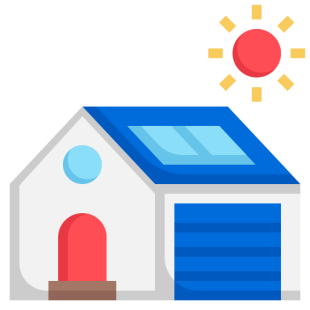 5304,3 тыс.рублей – обеспечение жилыми помещениями детей-сирот и детей, оставшихся без попечения родителей
Капитальные вложения всего –6546,484 тыс. рублей
1242,184 тыс. рублей – предоставление молодым семьям социальных выплат на приобретение жилого помещения или создание объекта индивидуального жилищного строительства
Реализация национальных проектов на территории любытинского района в 2024 году
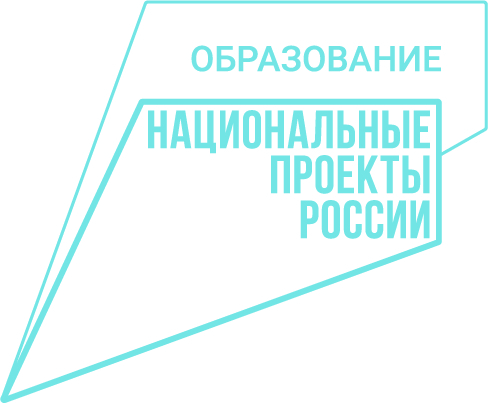 Всего на 2024 год
2416,2 тыс.руб:
– средства Областного бюджета
2416,2 тыс. руб.
Муниципальные программы Любытинского муниципального района
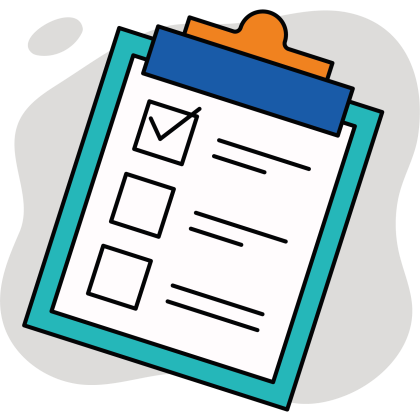 Нормативное регулирование
Распоряжение Администрации любытинского муниципального района от 28.08.2023 № 251 «Об утверждении Перечня муниципальных программ Любытинского муниципального района»
18 муниципальных  программ
Постановление Администрации Любытинского муниципального района  от 24.12.2018 № 1229
«Об утверждении Порядка разработки муниципальных программ Любытинского муниципального района, их формирования, реализации и проведения оценки эффективности»
Расходы на муниципальные программы в 2024 году –449390,8 тыс.рублей
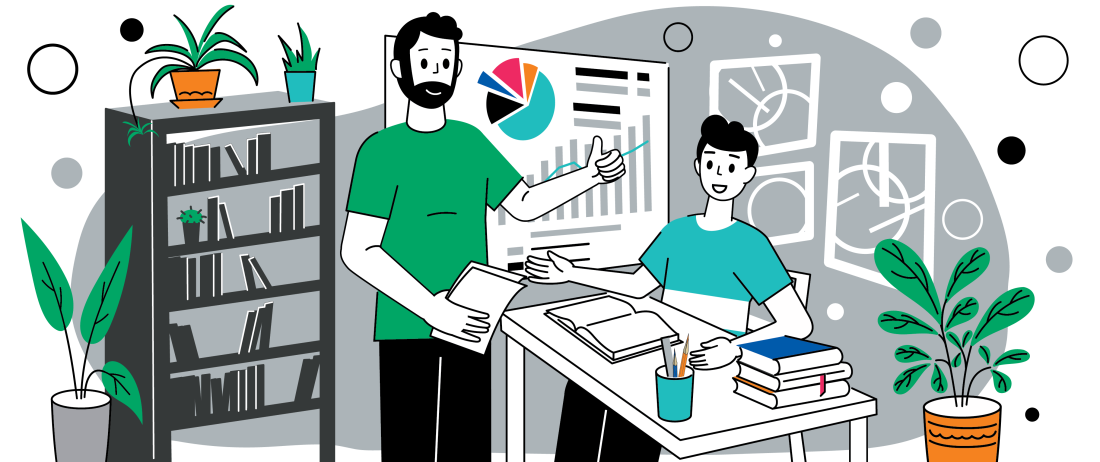 Доля «программных» расходов – 97,0%
Муниципальные программы любытинского муниципального района, тыс.рублей
Муниципальные программы любытинского муниципального района,тыс.рублей
непрограммные направления расходов тыс.рублей
Адрес: 174760,п.Любытино, ул. Советов, д.29
Телефон / факс:  (81668) 62-309 доб. 6620

E-mail: komfinan@mail.ru
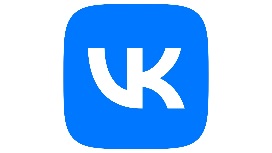 https://vk.com/public217605185
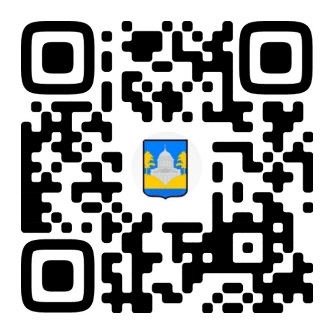 © Комитет финансов Любытинского муниципального района